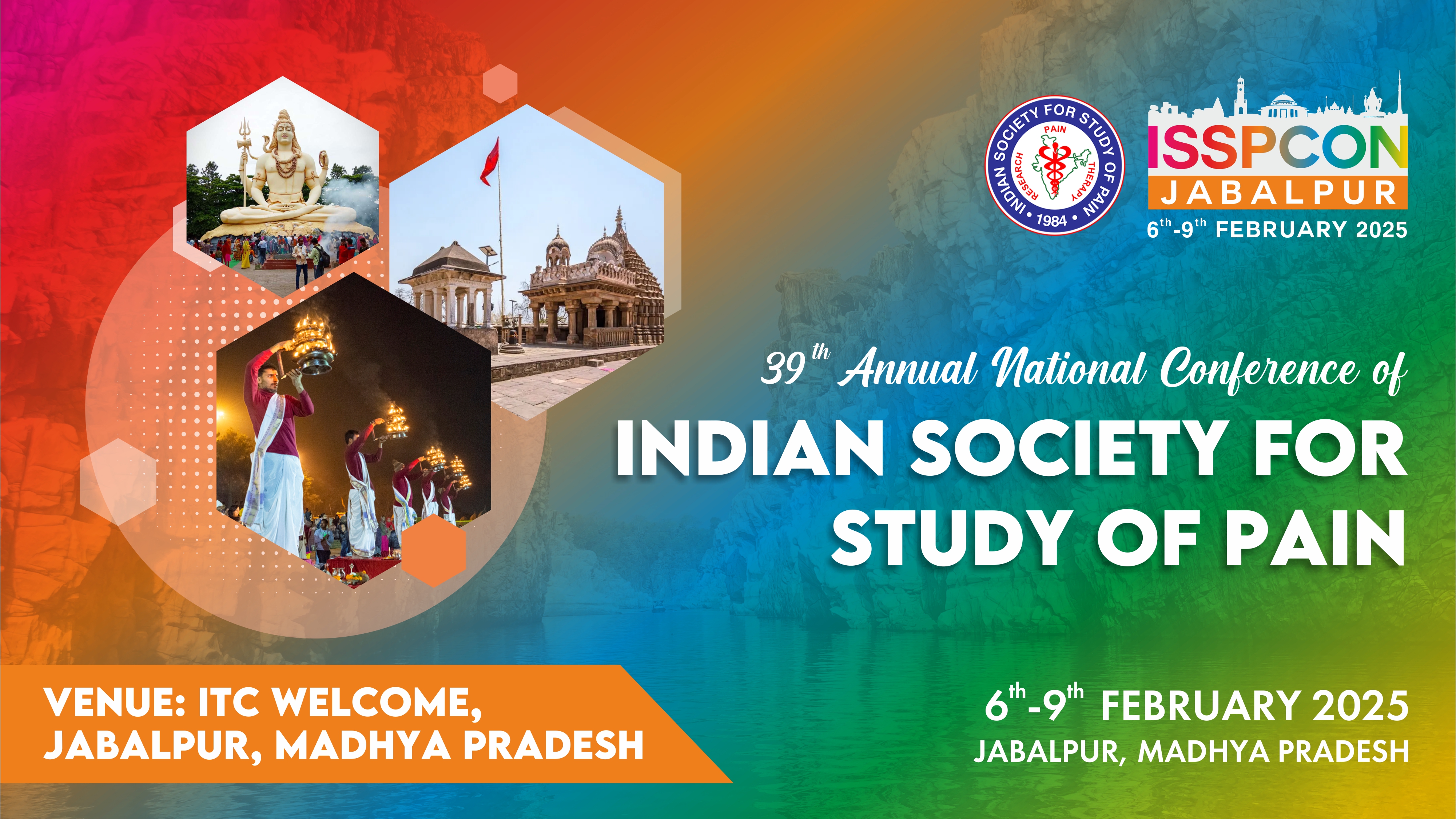 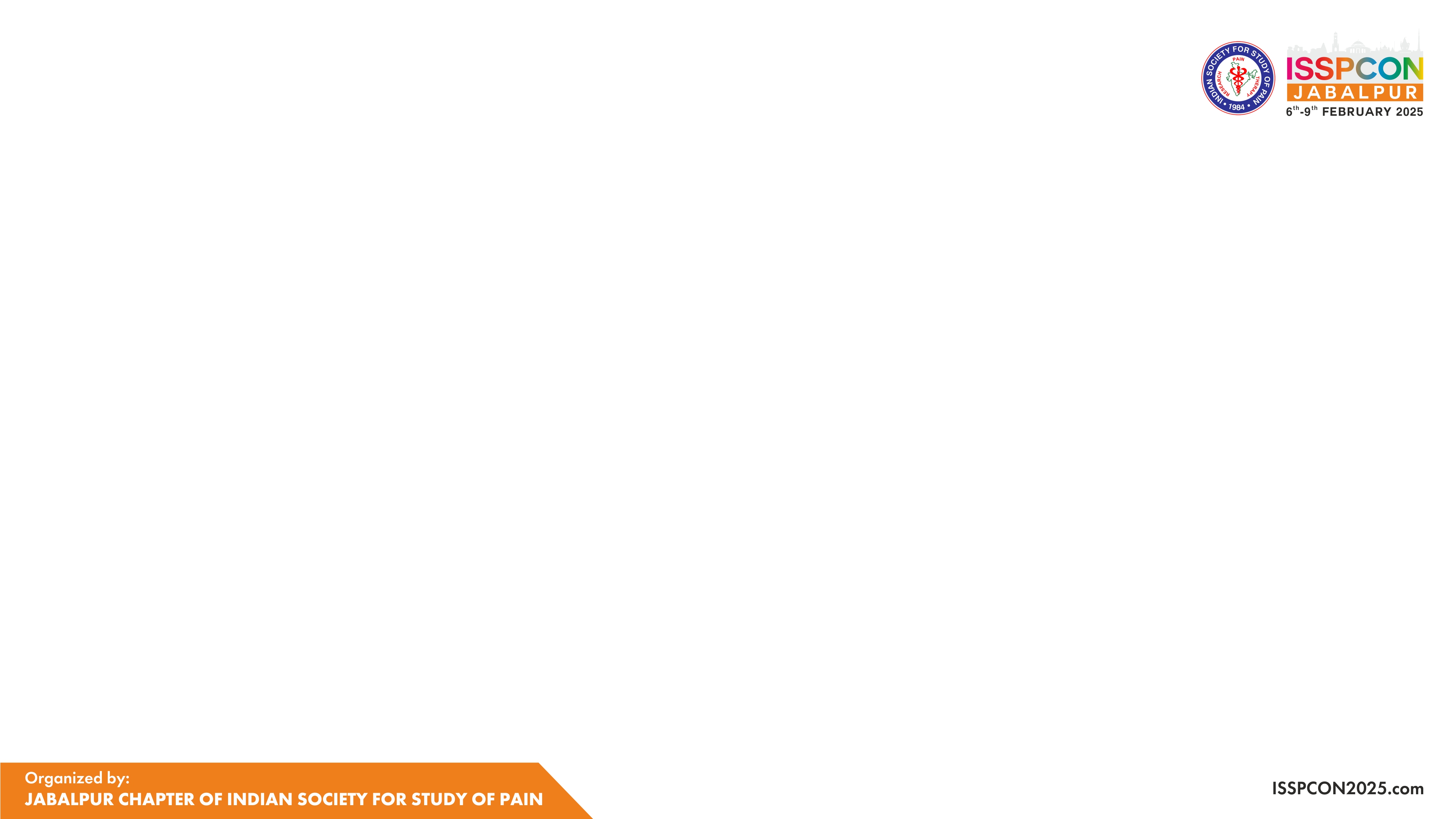 Text………………………………